«Безопасное детство»
среднесрочный проект
Провели:
Воспитатели - Бражникова О.В., Лапшова А.Н.; логопед - Харченко М.П.
Цель: обогащение  и закрепление знаний детей по теме.
Задачи:
Формирование у детей основных представлений об основах безопасности.
Расширить представления детей об основных источниках и видах опасности в быту, в общении с незнакомыми людьми, на дороге, на природе.
Формировать правила поведения в быту, в ДОУ, в общественных местах, в транспорте, на дороге, на природе, при общении с незнакомыми людьми.
 Ознакомить детей с простейшими способами безопасного поведения в опасных ситуациях.
 Воспитание чувства ответственности за личную безопасность, ценностного отношения к своему здоровью и жизни.
Стимулировать у дошкольников развитие самостоятельности и ответственности.
Мотивация
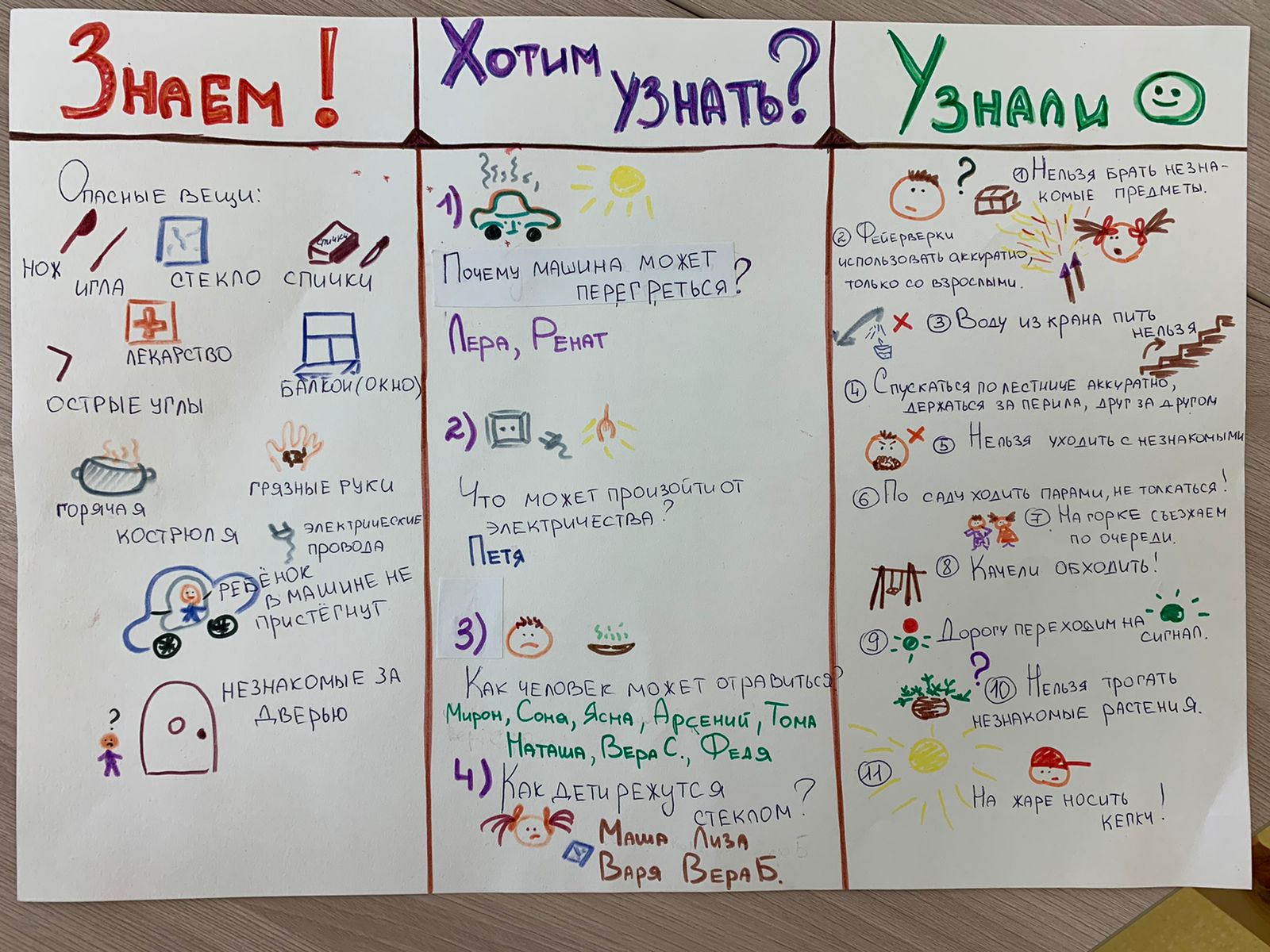 Безопасность в детском саду
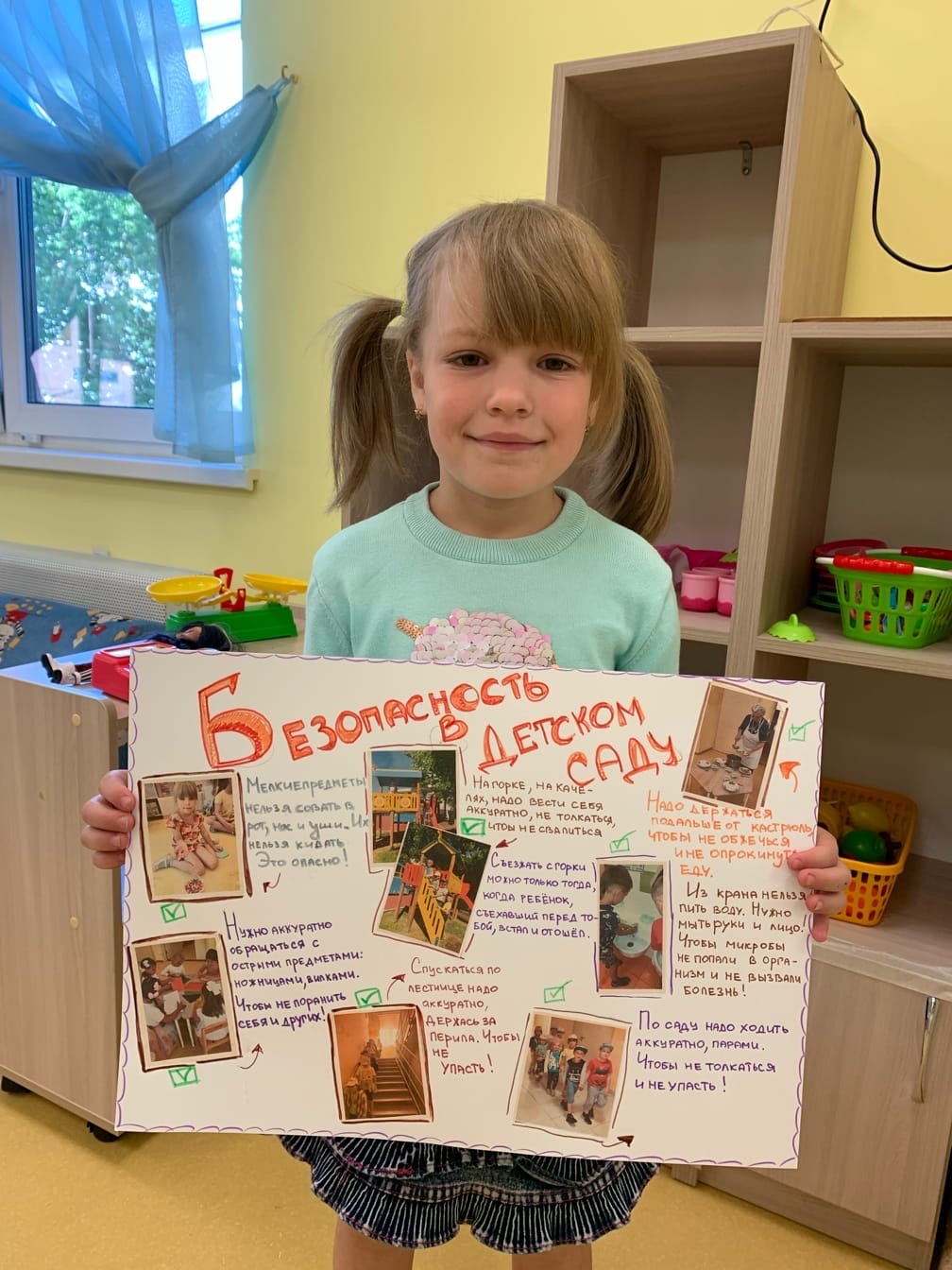 Провели беседу.

Оформили фотоколлаж, в котором дети нашей группы демонстрируют правила безопасного поведения в детском саду.
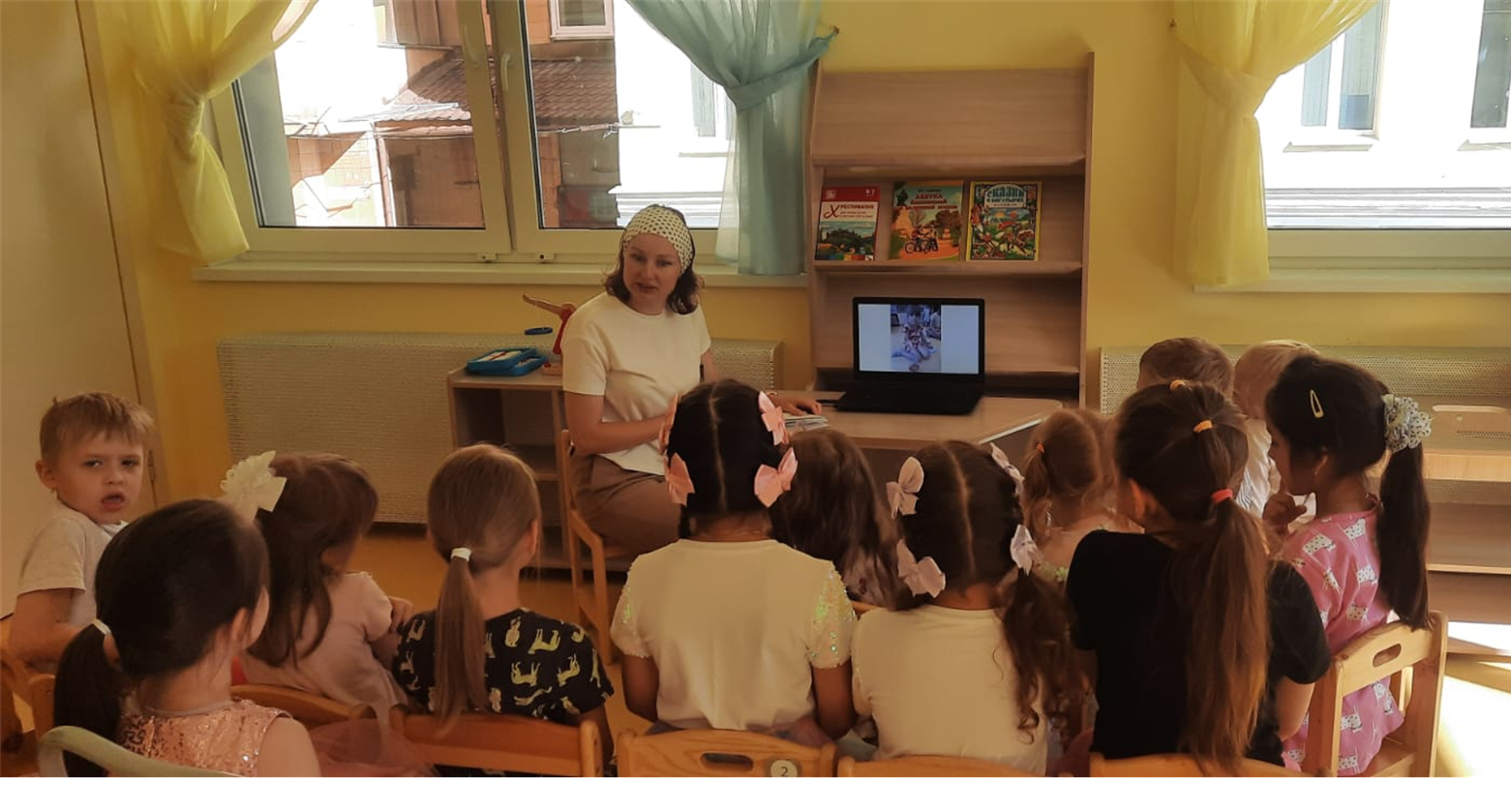 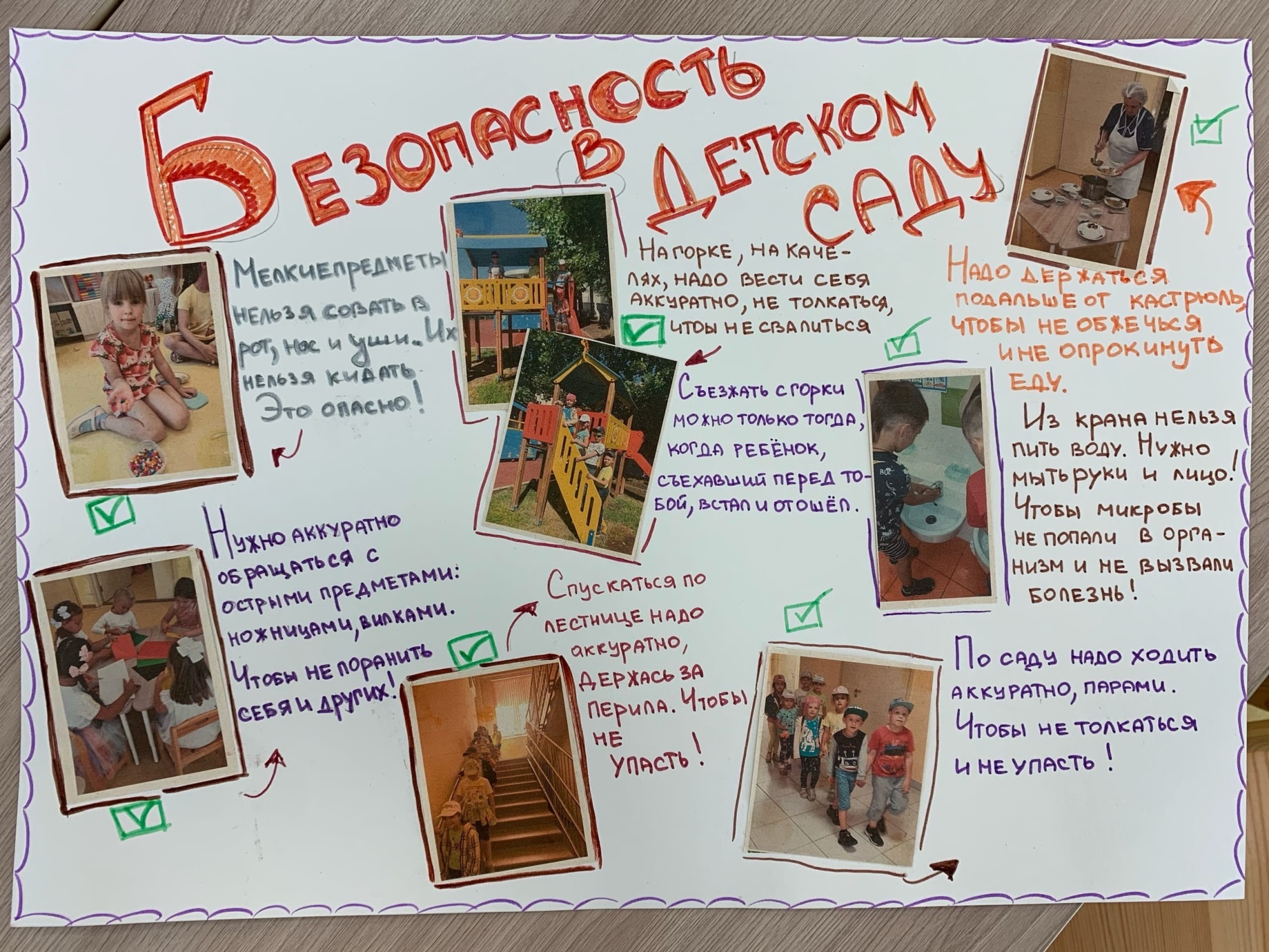 Безопасность дома
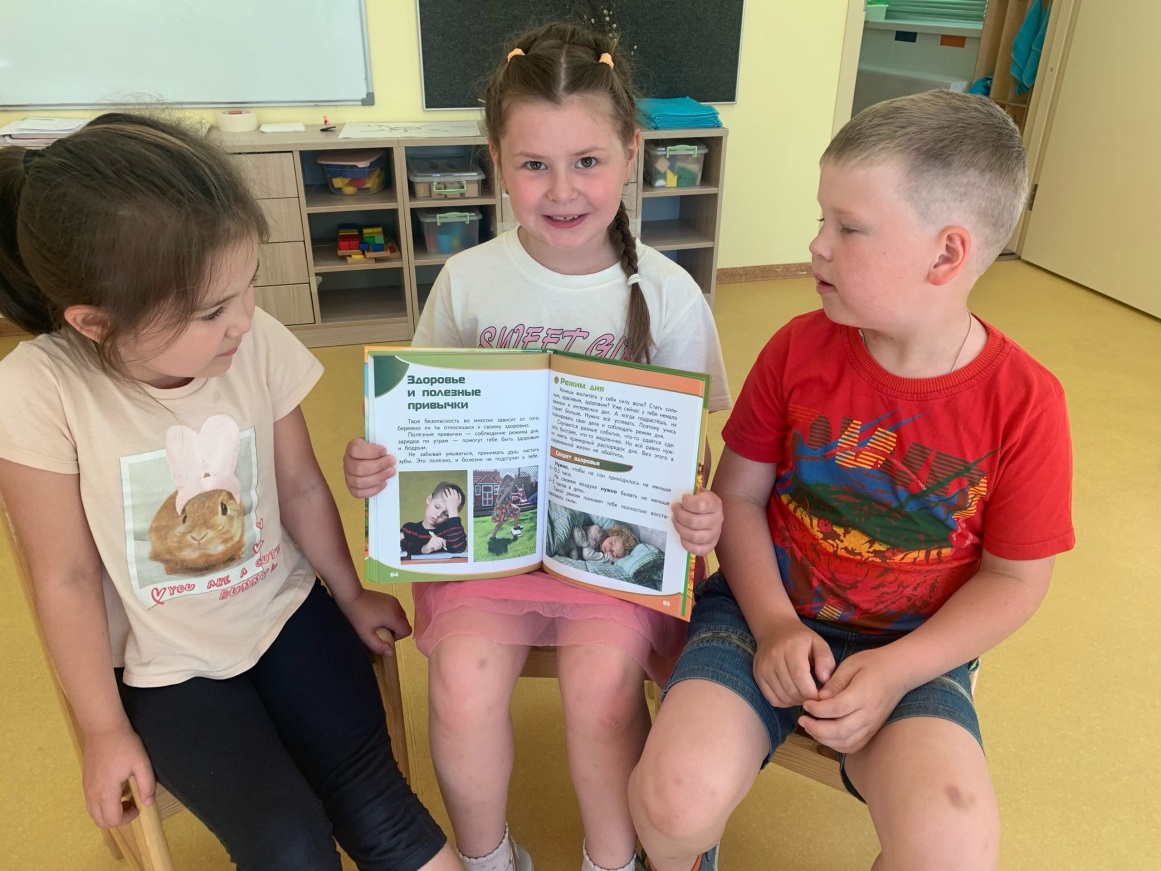 Провели беседу.
Показали кукольный спектакль по теме.
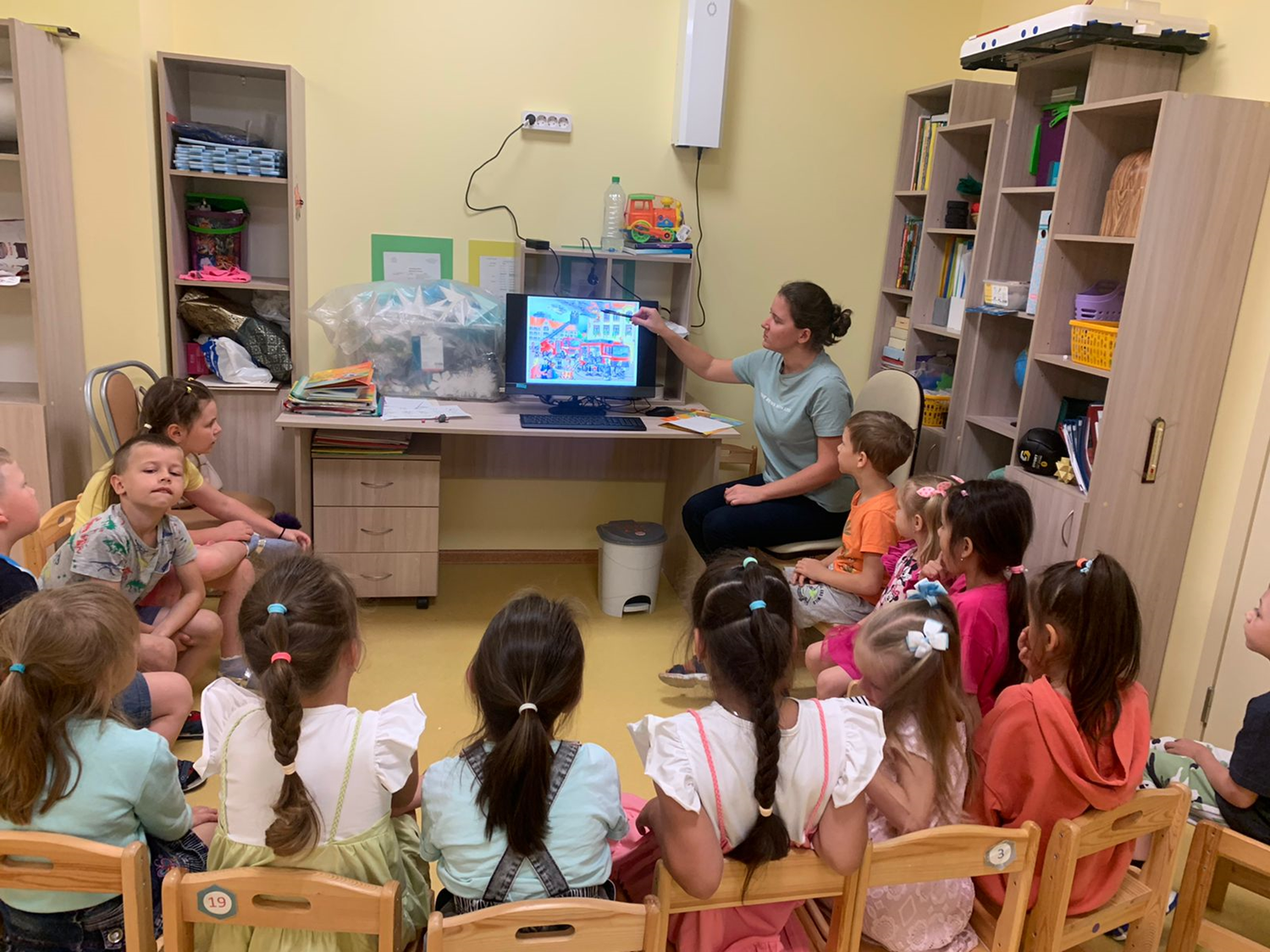 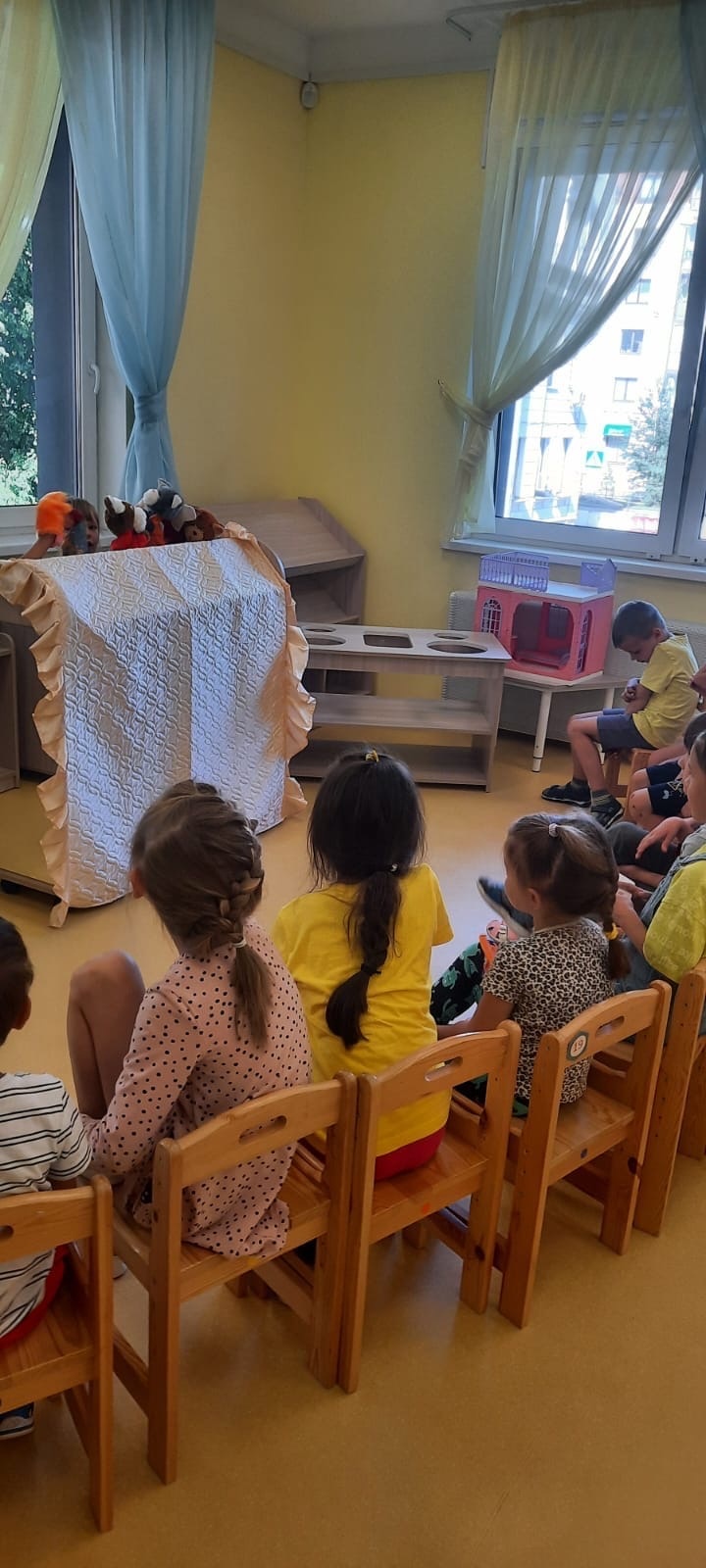 Безопасность на улице
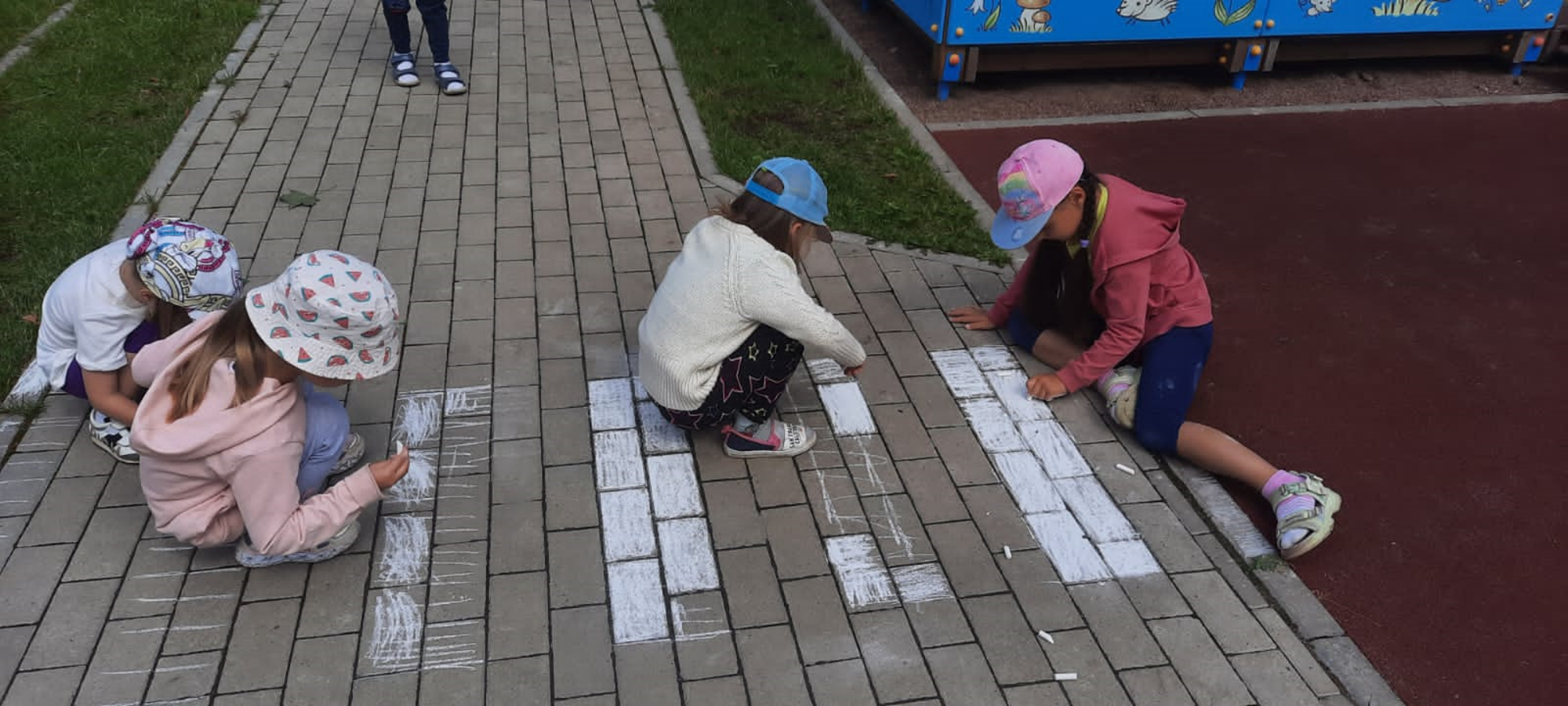 Провели беседу.
Провели на улице игру по теме.
Сделали коллективную работу «Весёлые светофорчики».
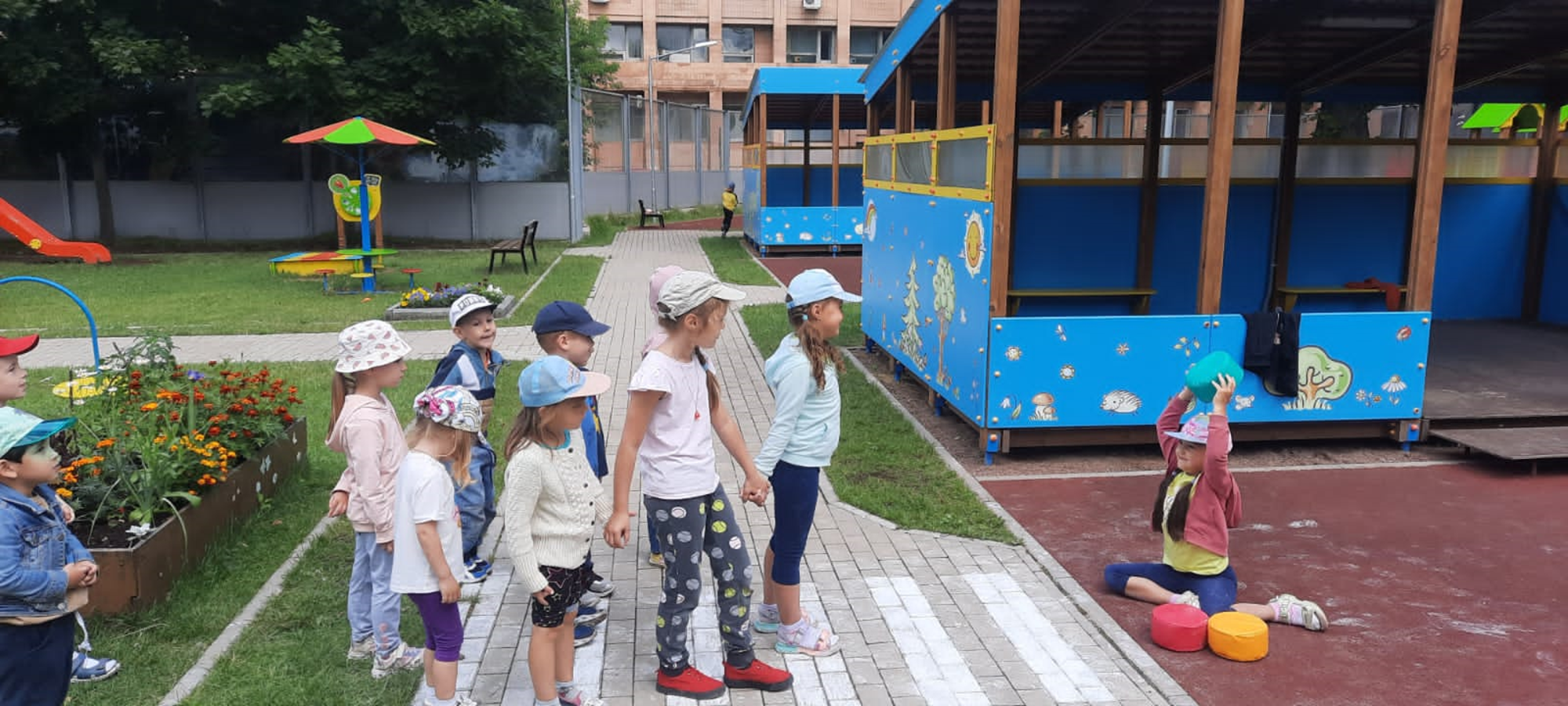 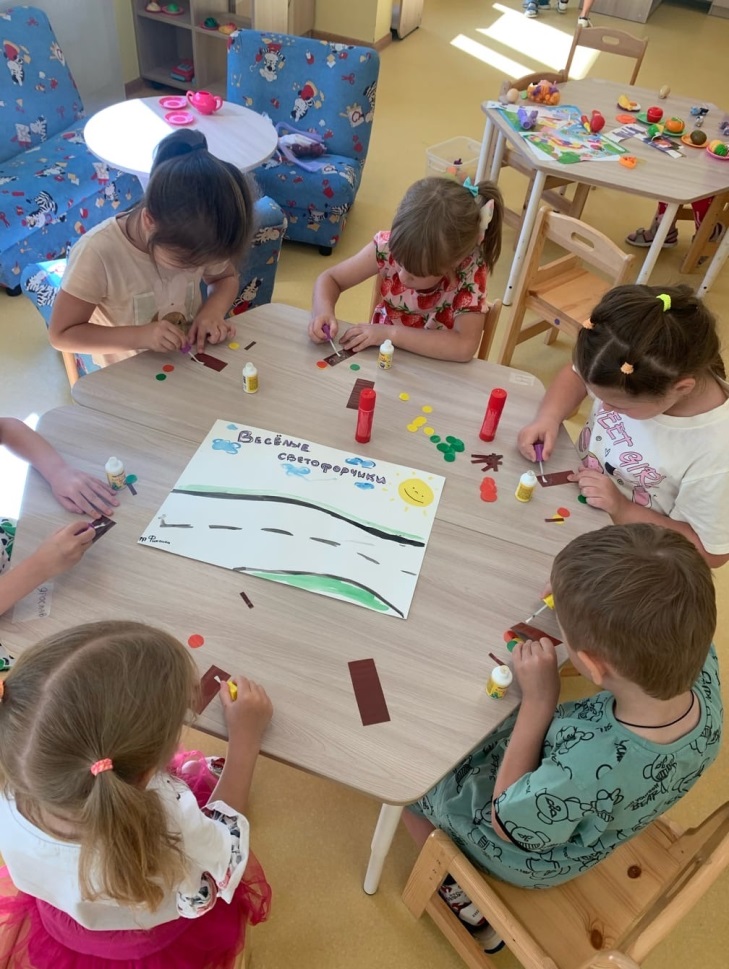 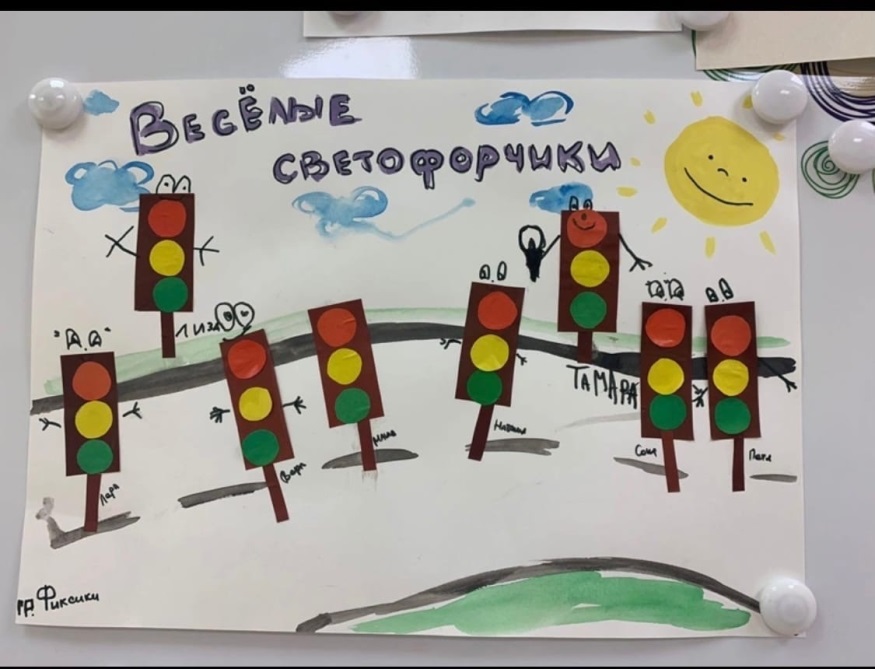 Итоговое мероприятие – презентация миникниг
с правилами безопасного поведения.
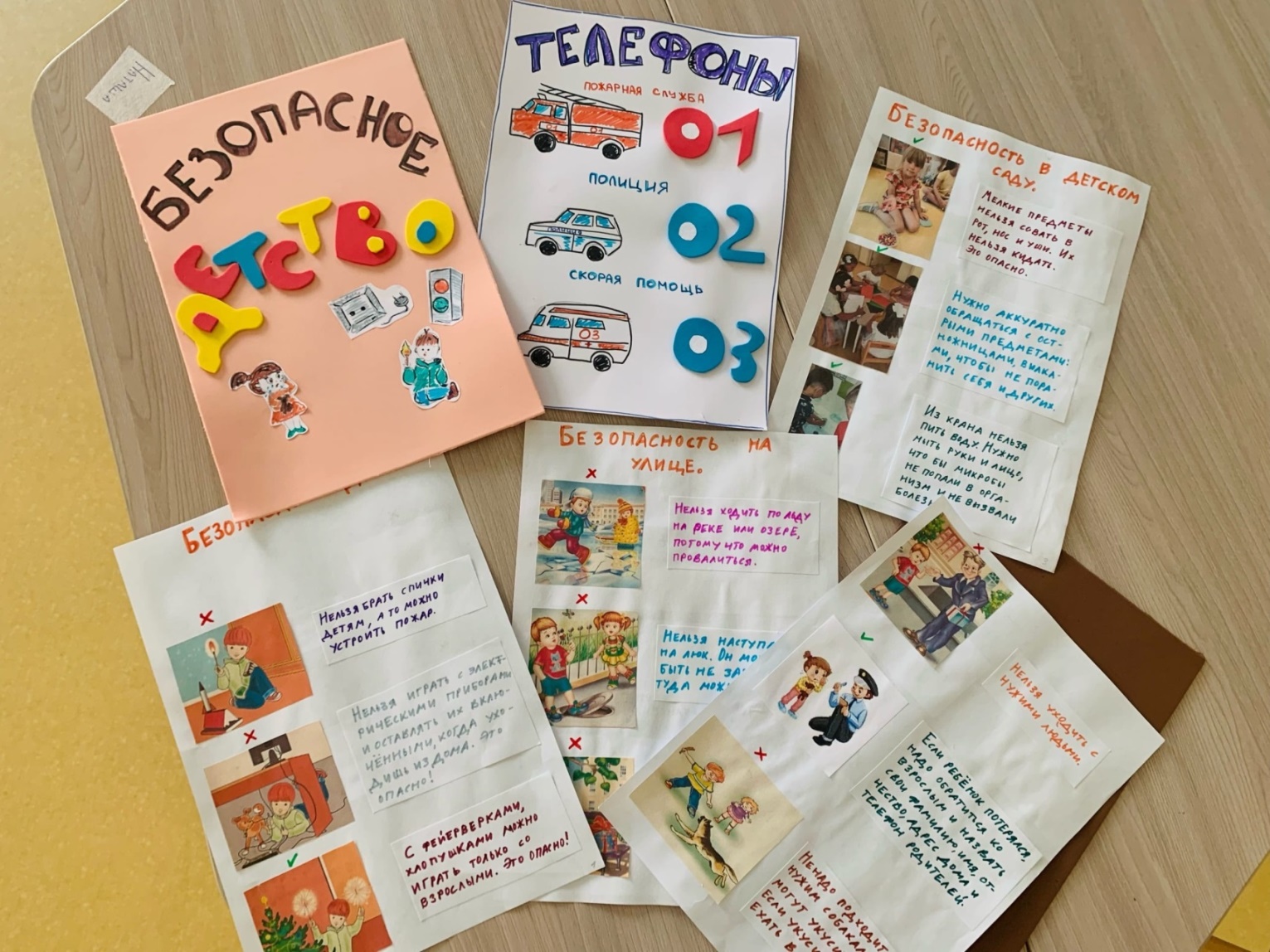